Existing vs. Purpose-built 
Barriers for Sea Lamprey Control
Existing Structures were originally built for purposes other than blocking sea lamprey and are important to sea lamprey control and outnumber structures purpose-built or modified to block sea lamprey
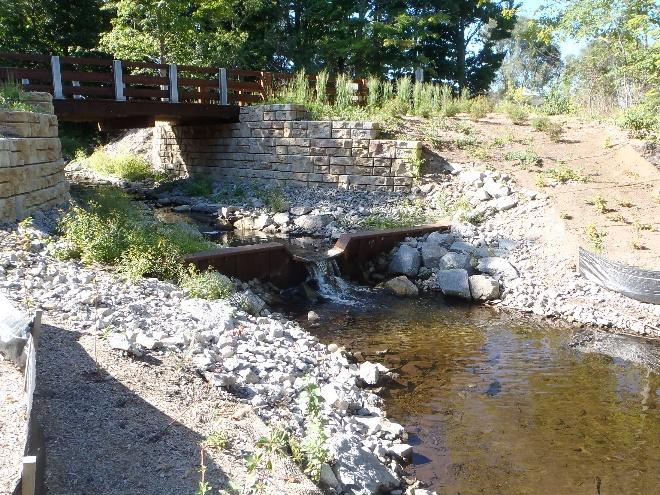 C)
B)
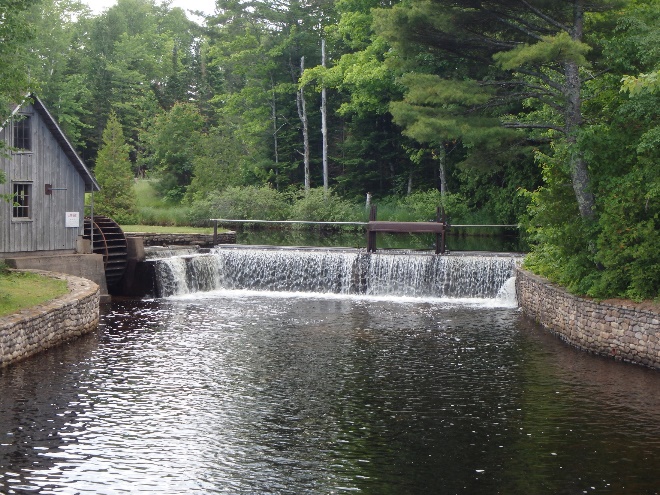 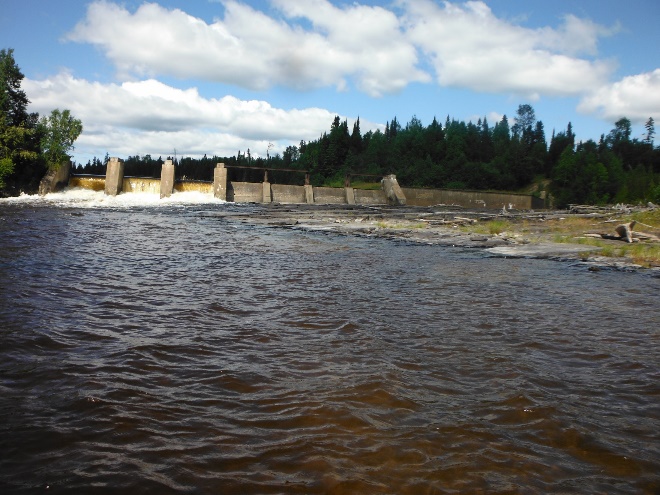 A)
E)
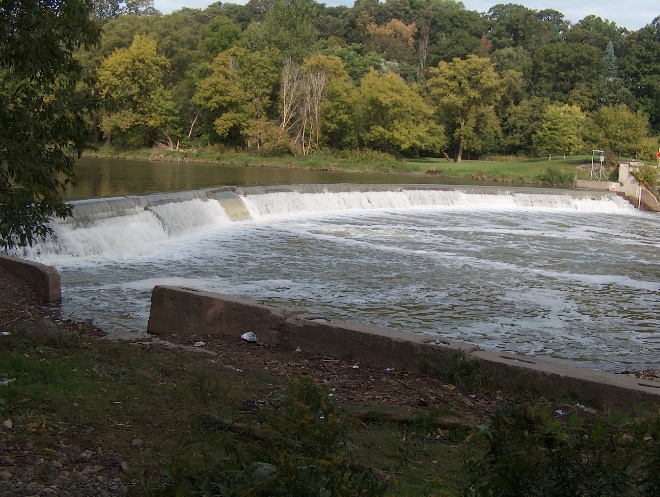 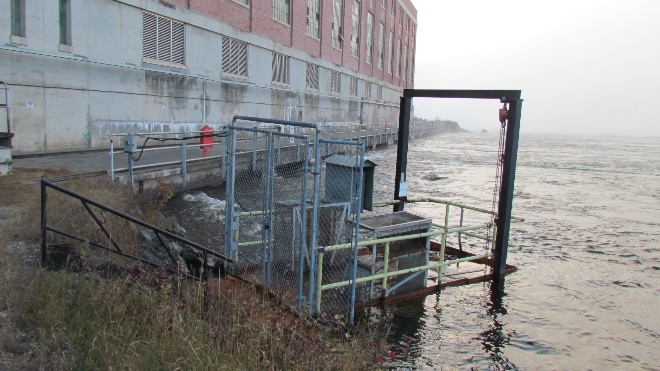 D)
Photos courtesy of the U.S. Fish and Wildlife Service and Fisheries and Oceans Canada
Examples of existing barriers: (A) Rock River Dam, Lake Superior; (B) Tannery Creek Barrier, Lake Michigan; (C) Camp 43 Dam on Black River, Lake Superior; (D) Humber River Dam, Lake Ontario; and (E) Alexander Generating Station on Nipigon River, Lake Superior (sea lamprey trap located adjacent to the powerhouse).
Existing vs. Purpose-built 
Barriers for Sea Lamprey Control
The goal of these information sheets is to summarize the current knowledge regarding the effectiveness of barrier technologies and their historical use in the sea lamprey control program.  

Where possible, best-practice guidelines and potential applications of technologies is provided.
Fixed-Crest Barriers
Water control structure that maintains an uninterrupted crest height and overhanging lip to maintain a minimum vertical drop of 45cm from the crest to the tailwater elevation
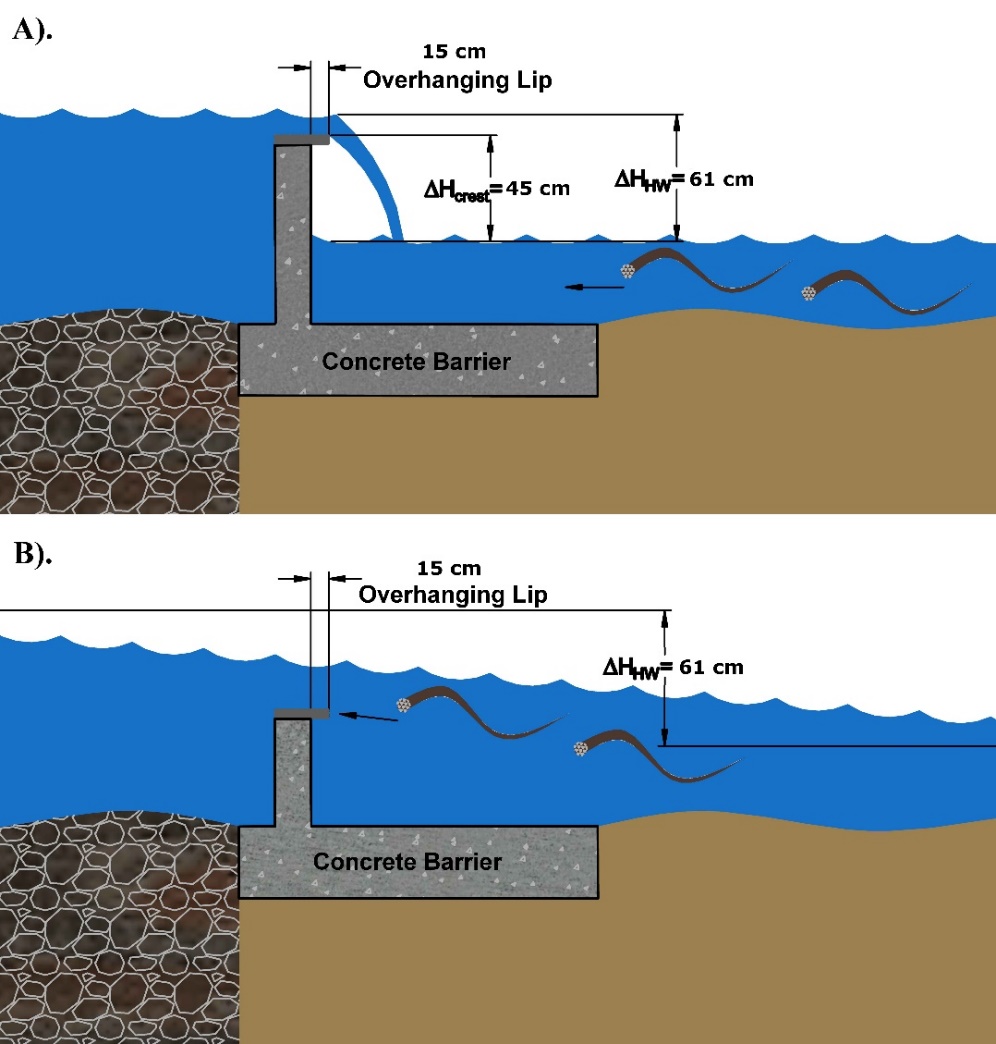 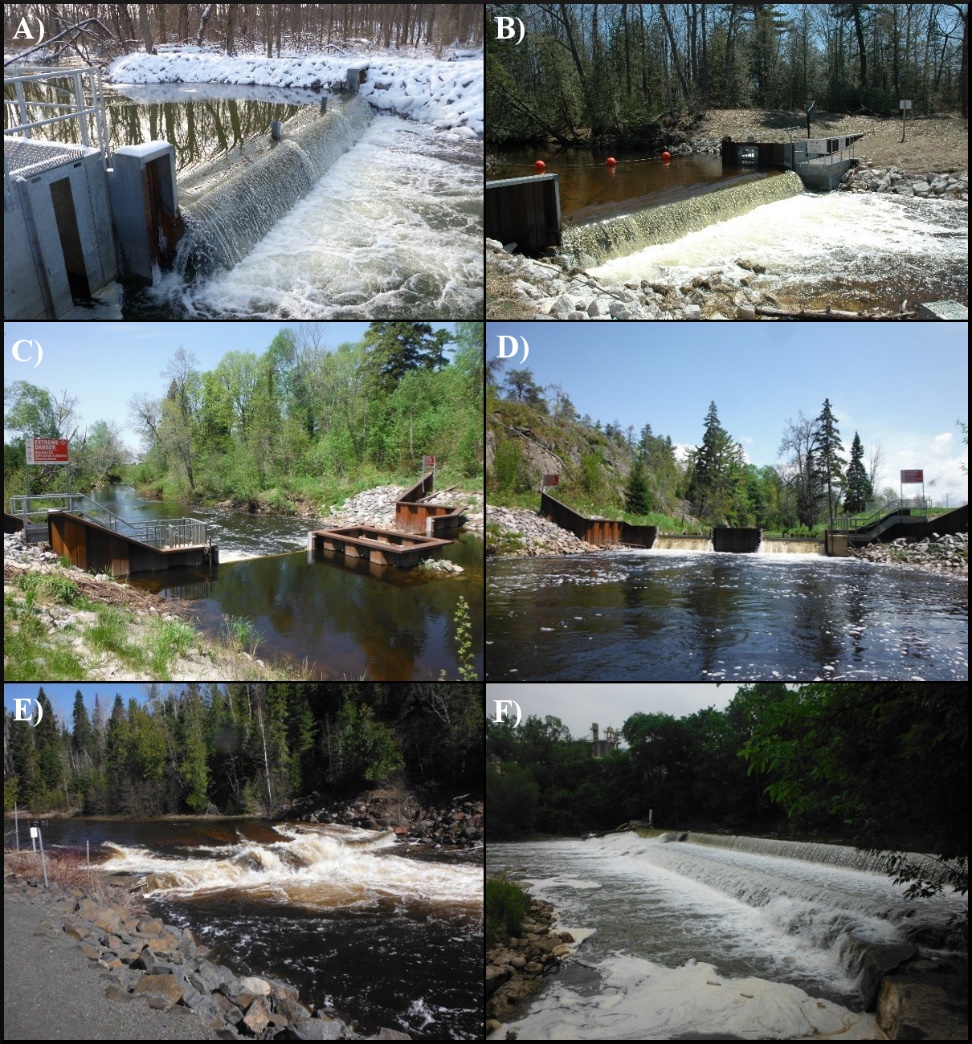 Photos courtesy of the Great Lakes Fishery Commission and Fisheries and Oceans Canada
Fixed-crest barrier with 61 cm of hydraulic head with (A) a vertical differential between crest height and tailwater elevation of 45 cm (18 in) and (B) no vertical differential between crest and tailwater.
(A) Trail Creek, Lake Michigan, IN; (B) Carp Lake outlet, Lake Michigan, MI; (C) downstream and (D) upstream view of Still river, Lake Huron, ON; (E) Wolf River, Lake Superior, ON; and (F) Streetsville Dam, Lake Ontario, ON.
Fixed-Crest Barriers
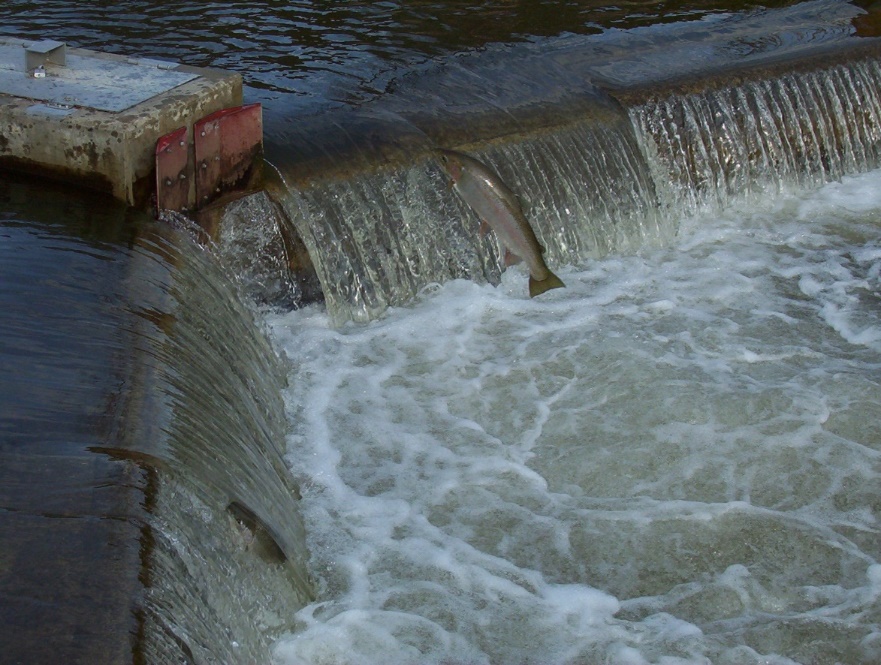 Rainbow trout (steelhead) leaping over a fixed-crest barrier on Shelter Valley Creek, Lake Ontario, ON.
Seasonal- and Adjustable-Crest Barriers
Water control structures similar to fixed-crest barriers, but crest height can be adjusted manually or automatically.  Can be operated as a seasonal barrier
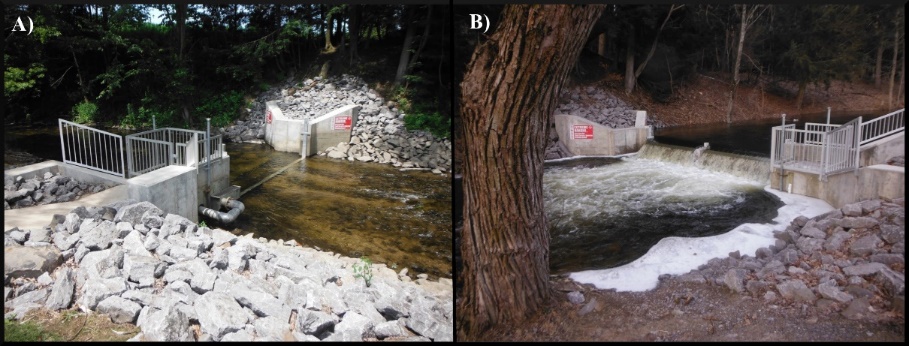 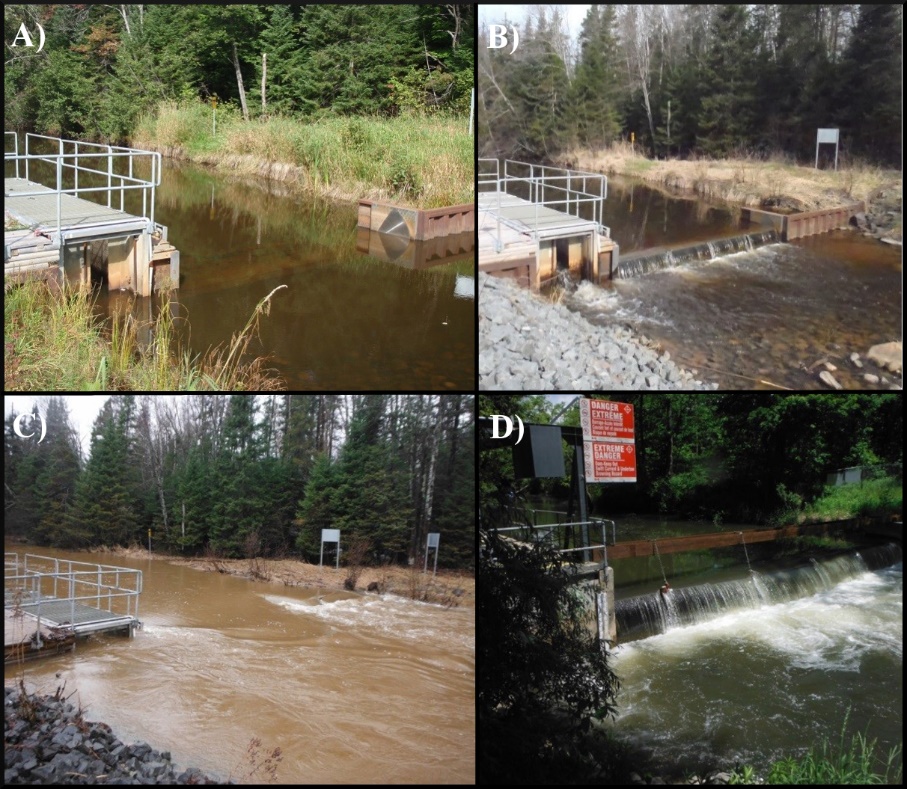 Photos courtesy of Fisheries and Oceans Canada – Sea Lamprey Control Centre
Seasonal barrier on Orwell Creek, Lake Ontario, ON with (A) stoplogs out and (B) stoplogs in during sea lamprey migration.
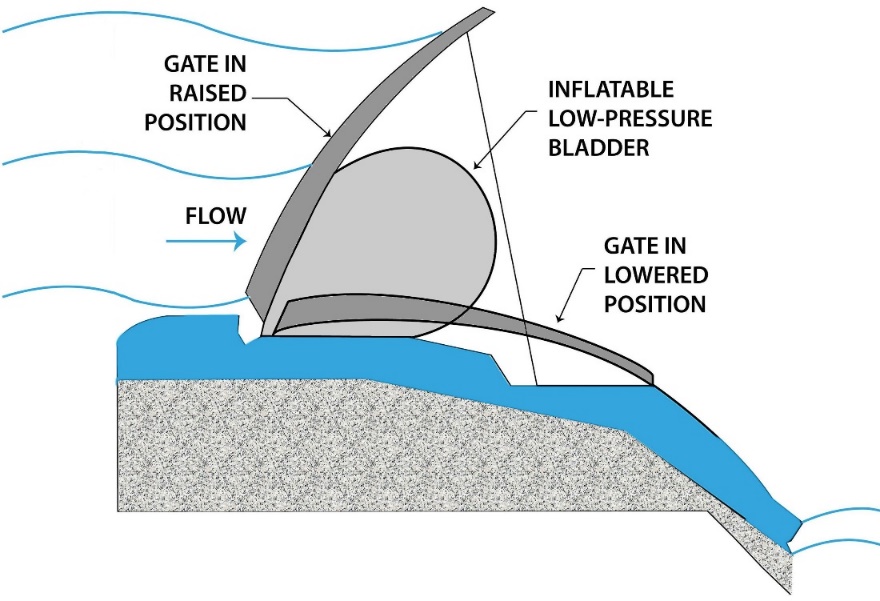 Photos courtesy of Fisheries and Oceans Canada – Sea Lamprey Control Centre
Big Carp River, Lake Huron, ON, inflatable crest barrier operating with (A) barrier down, (B) barrier up, (C) barrier up during flooding, and (D) Big Creek River, Lake Erie, ON, barrier with beam used to lift the crest when the control system failed.
Cross-sectional view of typical Obermeyer gate with inflatable bladder. Image courtesy of the city of St. Cloud, MN (http://www.ci.stcloud.mn.us).
Seasonal- and Adjustable-Crest Barriers
Weirs and Screens
Structures that utilize weir panels or mesh screens to block sea lamprey while still passing water
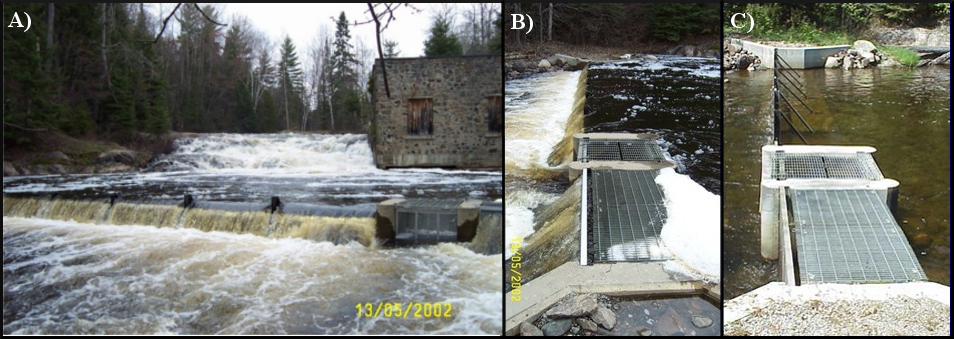 (A) Front view and side views during (B) high and (C) low flow of vertical screen barrier for trapping in Little Thessalon River, Lake Huron, ON.
D)
E)
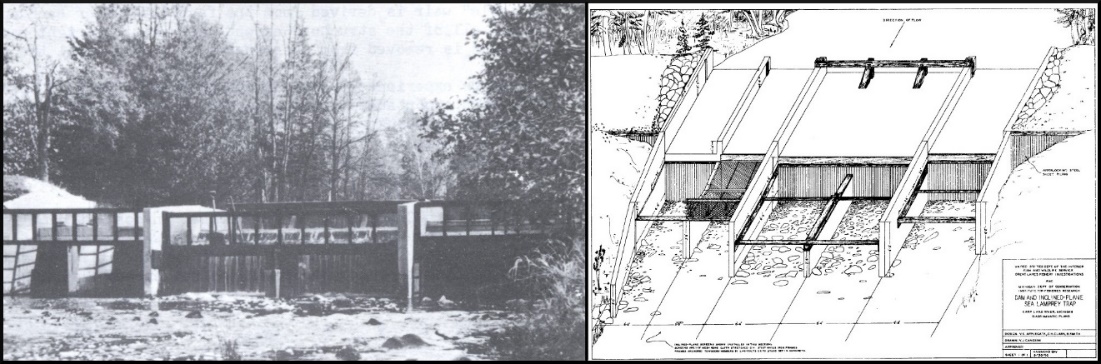 (D) Inclined plane sea lamprey trap installed in the Carp Lake River, Lake Michigan, MI and (E) typical design.
G)
F)
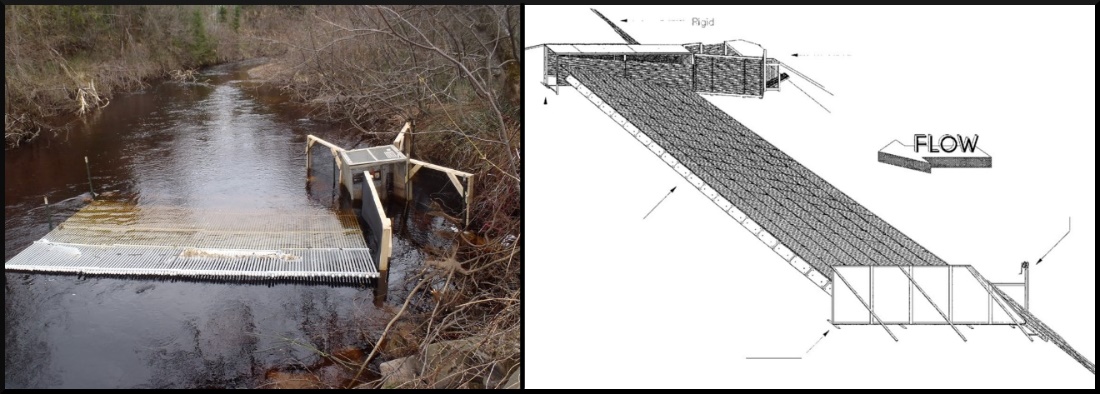 (F) Experimental installation of a resistance weir in the Marengo River, Lake Superior, WI and (G) typical schematic of a resistance weir.
Photos courtesy of Fisheries and Oceans Canada – Sea Lamprey Control Centre, U.S. Fish and Wildlife Service, and Applegate and Smith (1951).
Weirs and Screens
Velocity Barriers
Water control structures that manipulate hydraulic conditions to create regions of swift flowing water that cause fish to completely exhaust their swimming capabilities thereby blocking passage
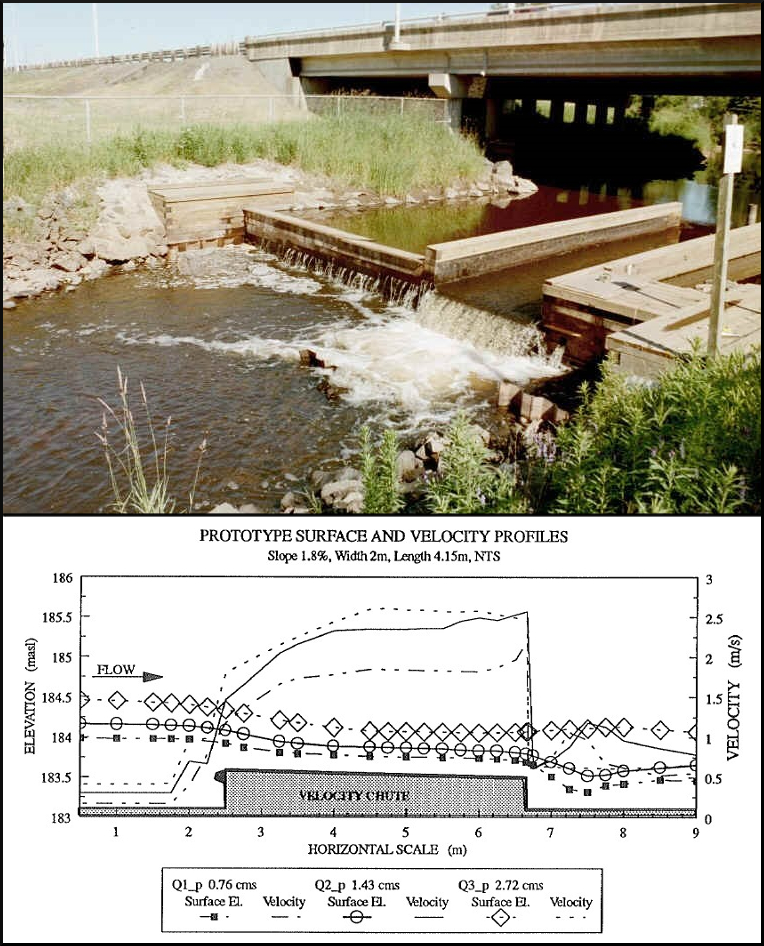 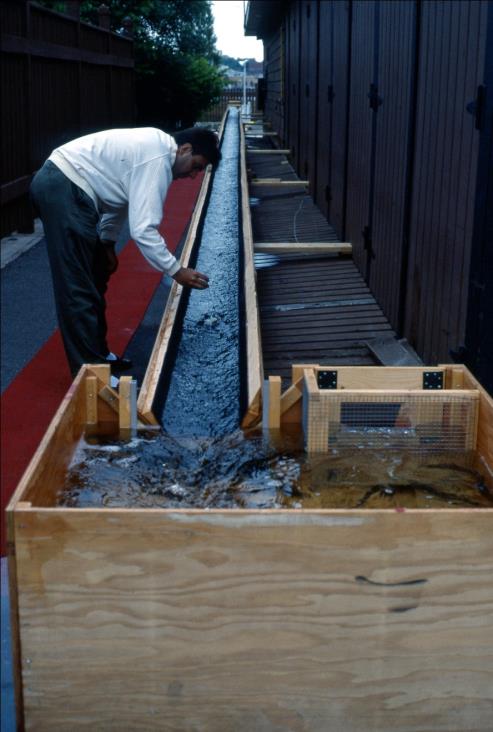 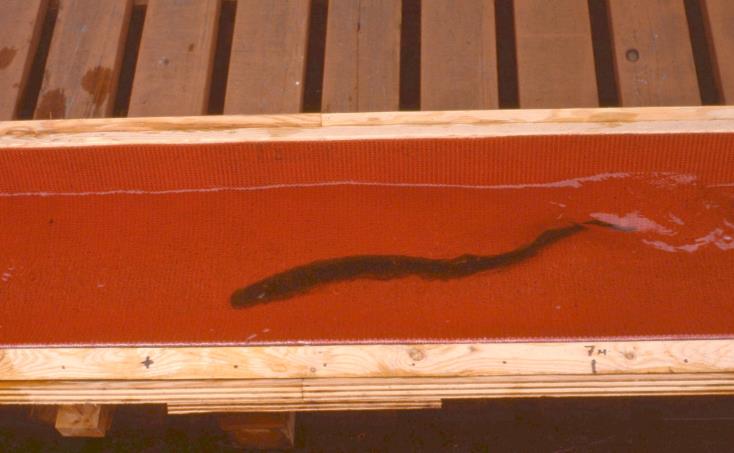 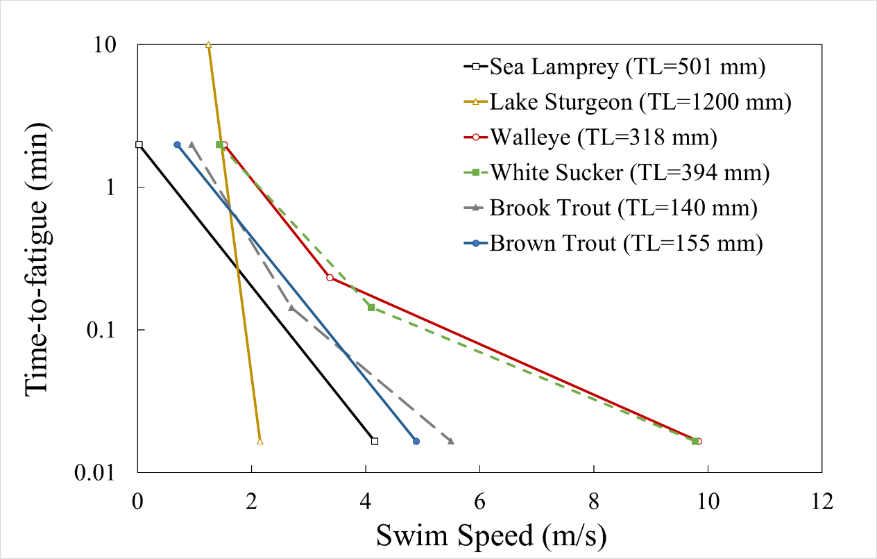 Comparison of swimming performance curves of fishes found in Great Lakes tributaries.  Species with greater swimming capabilities will be situated towards the right of the plot.
Photo courtesy of McAuley (1996)
(A) Velocity barrier installed in McIntyre Creek, Lake Erie, ON and (B) and (C) McAuley (1996) Sea Lamprey swim tests.
Velocity Barriers
Electrical Barriers
Electrical energy applied to water is transferred to fish as a deterrent to up-or downstream movement, which can lead to taxis (forced swimming), immobilization, and possibly trauma
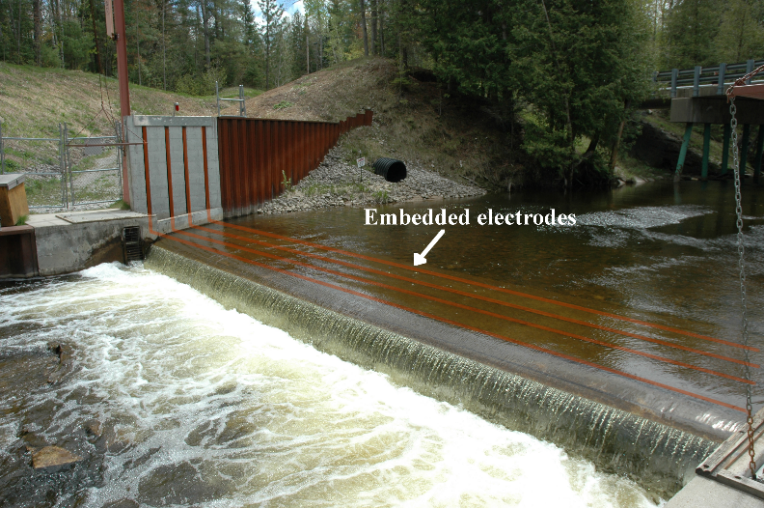 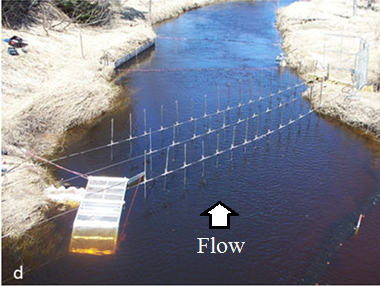 The combined graduated field fish barrier (GFFB) and fixed-crest barrier on the Ocqueoc River, MI. Note the electrodes mounted along the barrier crest and vertical side walls.  Photo courtesy of the Great Lakes Fishery Commission.
Experimental application of a portable, vertical mount pulsed direct current (PDC) electrical barrier with trap in the Chocolay River, Lake Superior, MI.  Photo courtesy of Johnson et al. (2016).
Important Terms:
Alternating Current (AC) – Used in first electrical barriers, caused excessive mortality of non-target fish
Pulsed Direct Current (PDC) – Used in current designs, much safer, and lower non-target mortality
Graduated Field Fish Barrier (GFFB) – developed by Smith-Root, gradually introduces electrical field
Electrical Barriers
Other Non-Physical Barriers
Technologies that use deterrent stimuli like sound, light, or chemicals (e.g., pheromones or alarm cues) to inhibit passage or guide movement
Chemical cues (pheromones and alarm cues)
Photo courtesy of the Great Lakes Fishery Commission.
Sound and Bubbles
Photo courtesy of Scott Miehls - USGS
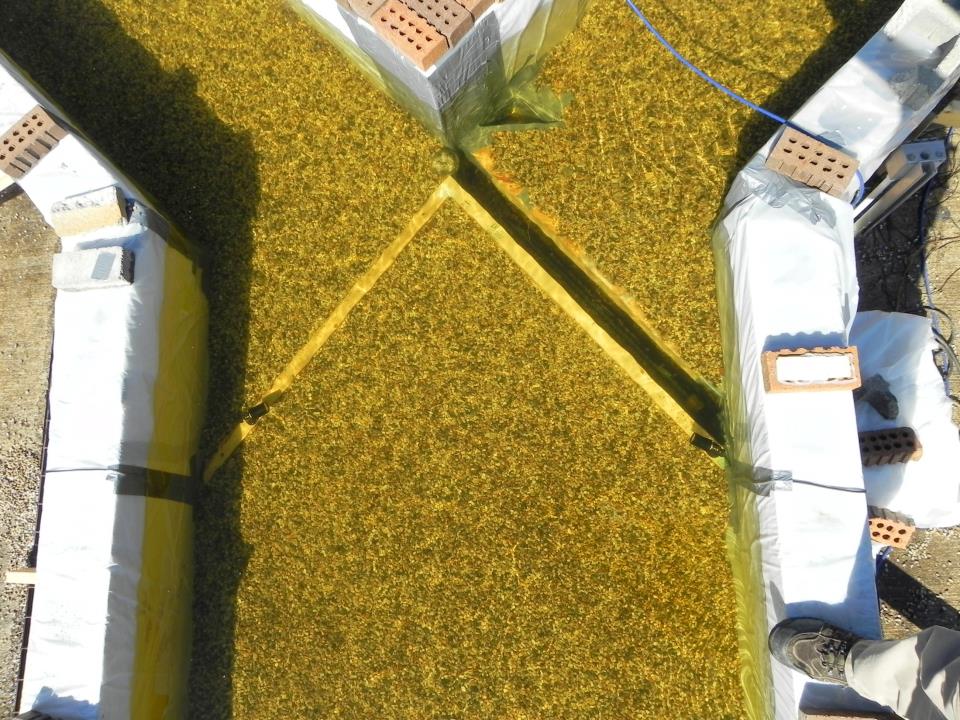 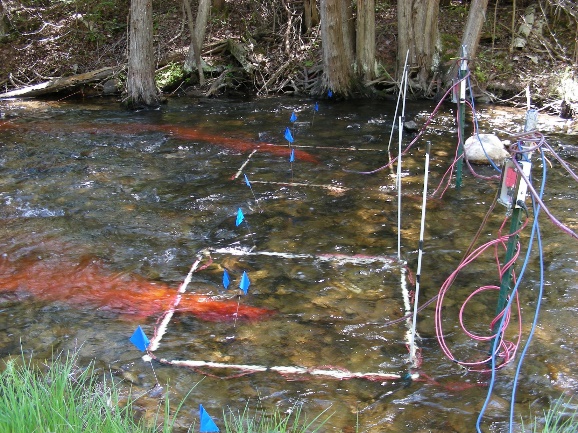 Lights
Photo courtesy of Purvis et al. (1985)
Carbon dioxide
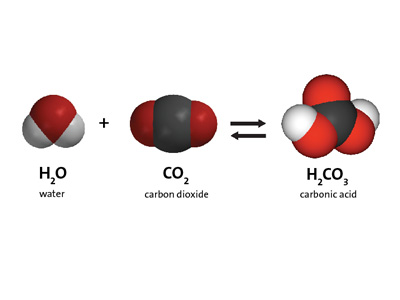 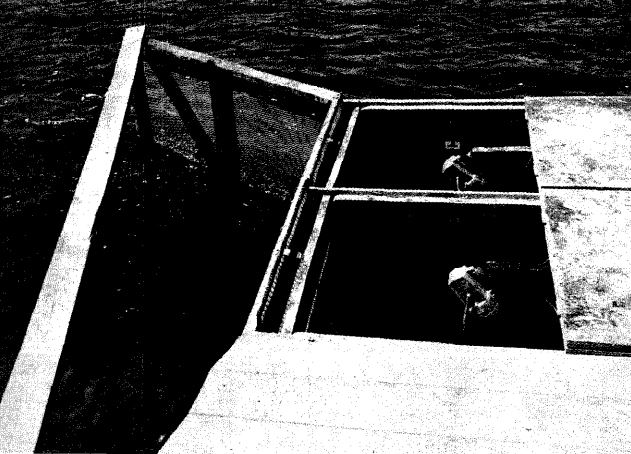 Other Non-Physical Barriers